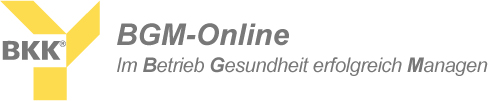 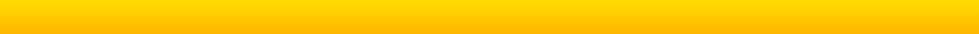 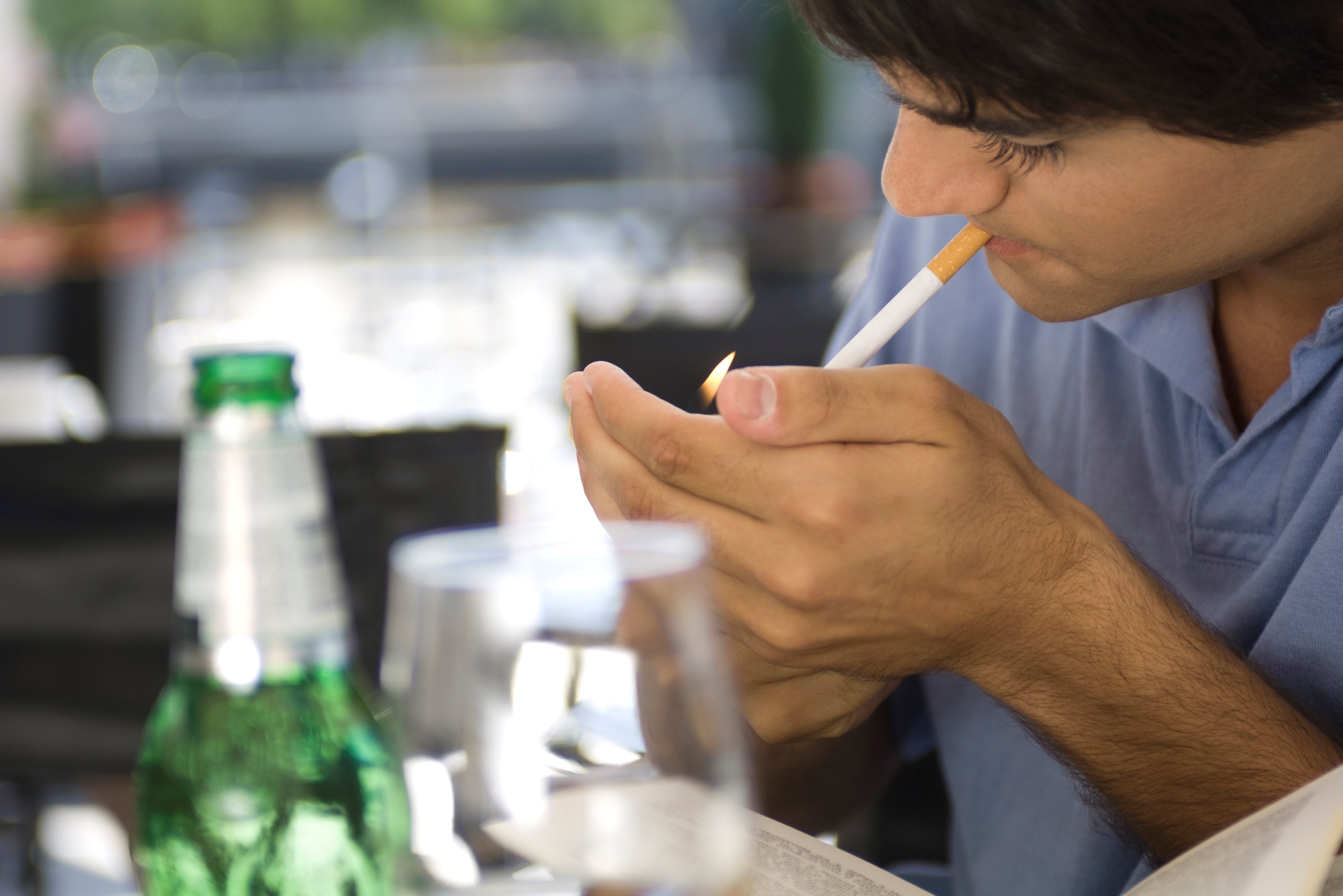 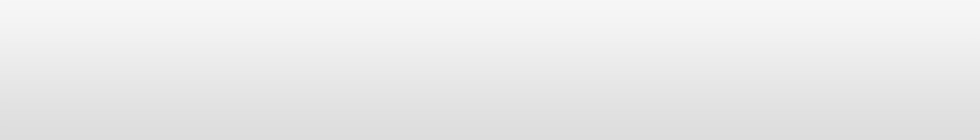 BKK Dachverband e.V.	Abteilung Gesundheitsförderung 		http://www.bkk-dv.de
Inhaltsverzeichnis
Definition „Sucht“
Zahlen, Daten, Fakten- Situation in Deutschland - Sucht im betrieblichen Umfeld- Die Kosten- Statistiken zum Alkoholkonsum & Rauchverhalten- Konsumklassen bei Alkohol- Wann wird es gefährlich?
Was kann der Betrieb tun?- Arbeitsbedingungen, die die Sucht fördern können.- Rechtsgrundlagen- Einbindung in das Betriebliche Gesundheitsmanagement- Suchtprävention – Ziele: Rauchfreier Betrieb, Null Promille am Arbeitsplatz - Mitarbeitergespräch- Dienst-/Betriebsvereinbarung
Suchtprävention im Überblick
Definition „Sucht“
Sucht ist ein unabweisbares Verlangen nach einem bestimmten Erlebniszustand. 

Diesem Verlangen werden die Kräfte des Verstandes untergeordnet. 

Es beeinträchtigt die freie Entfaltung einer Persönlichkeit und zerstört die sozialen Beziehungen und die sozialen Chancen eines Individuums.
Quelle: DHS 1985, S. 20
Zahlen, Daten, Fakten …
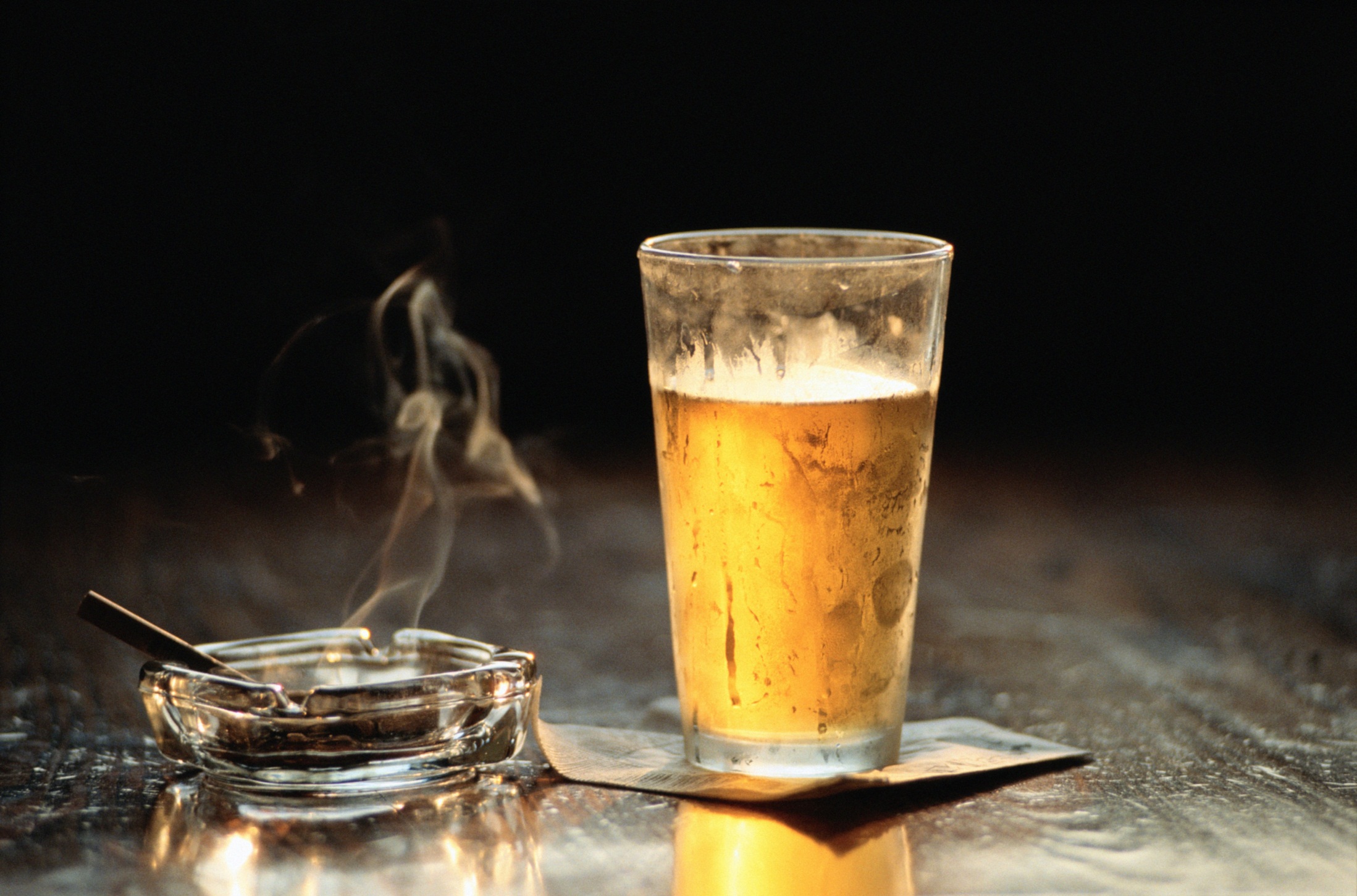 Die wichtigsten vermeidbaren Risikofaktoren
Nur wenige – meist beeinflussbare – Risikofaktoren spielen für die chronischen Krankheiten eine Rolle: Bluthochdruck, Tabak und Alkohol, hoher Cholesterinspiegel, Übergewicht, ungesunde Ernährung, Bewegungsmangel sowie Stress.
Quelle:  World Economic Forum/PricewaterhouseCoopers Health Research Insitute Analysis 2007
Situation in Deutschland
Quelle: Die Drogenbeauftragte der Bundesregierung Bundesministerium für Gesundheit  2011, S.  10
SUCHT im betrieblichen Umfeld
Suchtprobleme spielen in der Arbeitswelt eine größere Rolle als oft angenommen. 

Es wird geschätzt, dass
ca. 10% aller Beschäftigten Alkohol in missbräuchlicher Weise konsumieren. 
weitere 5% aller Beschäftigten als alkoholabhängig gelten. 
15% bis 30% aller Arbeitsunfälle alkoholbedingt sind. 
1% bis 2% der Beschäftigten als medikamentenabhängig angesehen werden können.
32% der erwerbstätigen Bevölkerung sind Raucher.
Quelle: Die Drogenbeauftragte der Bundesregierung Bundesministerium für Gesundheit  2011, S. 10; Statistisches Bundesamt 2009a
Rauchen
Alkohol
= größtes vermeidbares Gesundheitsrisiko
ursächlich für die Entstehung und die Verschlimmerung von mehr als 40 meist chronischen Krankheiten:
30% aller Krebsarten,
30% aller Herzerkrankungen,
70% aller chronisch obstruktiven Lungenerkrankungen (chronische Bronchitis; Emphysem = fortschreitende Zerstörung der Lunge) und 
70-90% aller Lungenkrebserkrankungen sind direkte Folgen des Rauchens. 
Täglich sterben etwa 300 Menschen an den Folgen ihres Tabakkonsums.
Durchschnittlich verliert ein Raucher 10 Jahre Lebenszeit. 
Etwa 3.300 Menschen sterben jährlich an den Folgen des Passivrauchens.
= am häufigsten konsumierte Suchtmittel in Deutschland
ursächlicher Faktor für mehr als 60 Krankheitsarten
10-20 Jahre verkürzte Lebenszeit durch Alkoholmissbrauch
dritthöchsten Risiko für vorzeitigen Tod in Europa
Jeder vierte Mann in Deutschland zwischen 35 bis 65 Jahren stirbt an den Folgen von Alkoholkonsum.
Die Diagnoseklasse F10 (ICD-10) „Psychische und Verhaltensstörungen durch Alkohol“ ist bei Männern nach chronisch ischämischer Herzkrankheit der zweithäufigste Behandlungsanlass in Krankenhäusern.
Alkoholkonsum erhöht beim langfristigem Konsum das Krebsrisiko (Rachen-, Kehlkopf-, Speiseröhren- und Leberkrebs)
Alkoholkonsum erhöht das Risiko für Depressionen, Suizid, Gewalttaten und Unfälle.
Die KostenSchätzwerte aus dem Jahr 2007
Alkohol
26,7 Mrd. € volkswirtschaftlicher Schaden 
10,0 Mrd. € direkte Krankheitskosten: 36% ambulante und 27% stationäre Behandlungen, 19% Kosten durch Sachschäden/Verkehrsunfälle, 18% durch Rettungsdienste, Gesundheitsschutz etc.
16,7 Mrd. € durch indirekte Kosten (Ressourcenverluste): 69% durch Ausfall der Arbeitsleistung aufgrund vorzeitigen Versterbens, 20% wegen Frühberentung, 10% aufgrund von  Arbeits- und Erwerbsunfähigkeit und 1% sind auf den Arbeitsleistungsausfall durch Rehabilitation zurückzuführen.
Rauchen
mehr als 33 Mrd. € sind direkte und indirekte Kosten des Tabakkonsums
8,7 Mrd. € tabakbedingte direkte Krankheitskosten: 45% ambulante und 33% stationäre Behandlungen
40% der Krankheitskosten sind auf tabakbedingte Krebserkrankungen zurückzuführen
24,9 Mrd. € indirekte Krankheitskosten: 76% aufgrund vorzeitiger Mortalität, 12% durch Frühberentungen, 11% durch Arbeitsunfähigkeiten, 0,1% Verluste durch Zigarettenpausen, etc.
Quelle: Adams & Effertz 2009; Adams &  Effertz 2011
Behandlungsanlässe (2009)
Quelle: Institut für Therapieforschung (IFT) 2011
AlkoholkonsumTelefonischer Gesundheitssurvey 2009, n = 21.262
Quelle: Statistisches Bundesamt 2009a
Was wird konsumiert?
Quelle: Gaertner 2011
Konsumklassen
Einen völlig risikofreien
Alkoholkonsum gibt es nicht.
Quelle: DHS 2007
Wann wird es gefährlich…
starkes Verlangen 
verminderte Konsumkontrolle
Entzugserscheinungen: Nach Absetzen oder Einschränkung treten körperliche oder psychische Beschwerden auf.
Vernachlässigung anderer Interessen 
Gewöhnung (Toleranzerhöhung): Sie benötigen immer mehr, um die ursprüngliche Wirkung zu erreichen. 
anhaltender Konsum trotz gesundheitlicher Schäden 
Konsum zu unpassenden Zeiten (während der Arbeitszeit/ im Straßenverkehr)
Konsum ohne Rücksicht auf soziale Auswirkungen: Sie konsumieren weiter, obwohl Sie Probleme in der Familie haben oder 
der Konsum der Grund eines drohenden Arbeitsplatzverlustes ist.
Alkoholkonsum im VergleichTelefonischer Gesundheitssurvey 2009, n = 21.262
Bildungsstand
Geschlecht
Männer
Frauen
mittel
niedrig
hoch
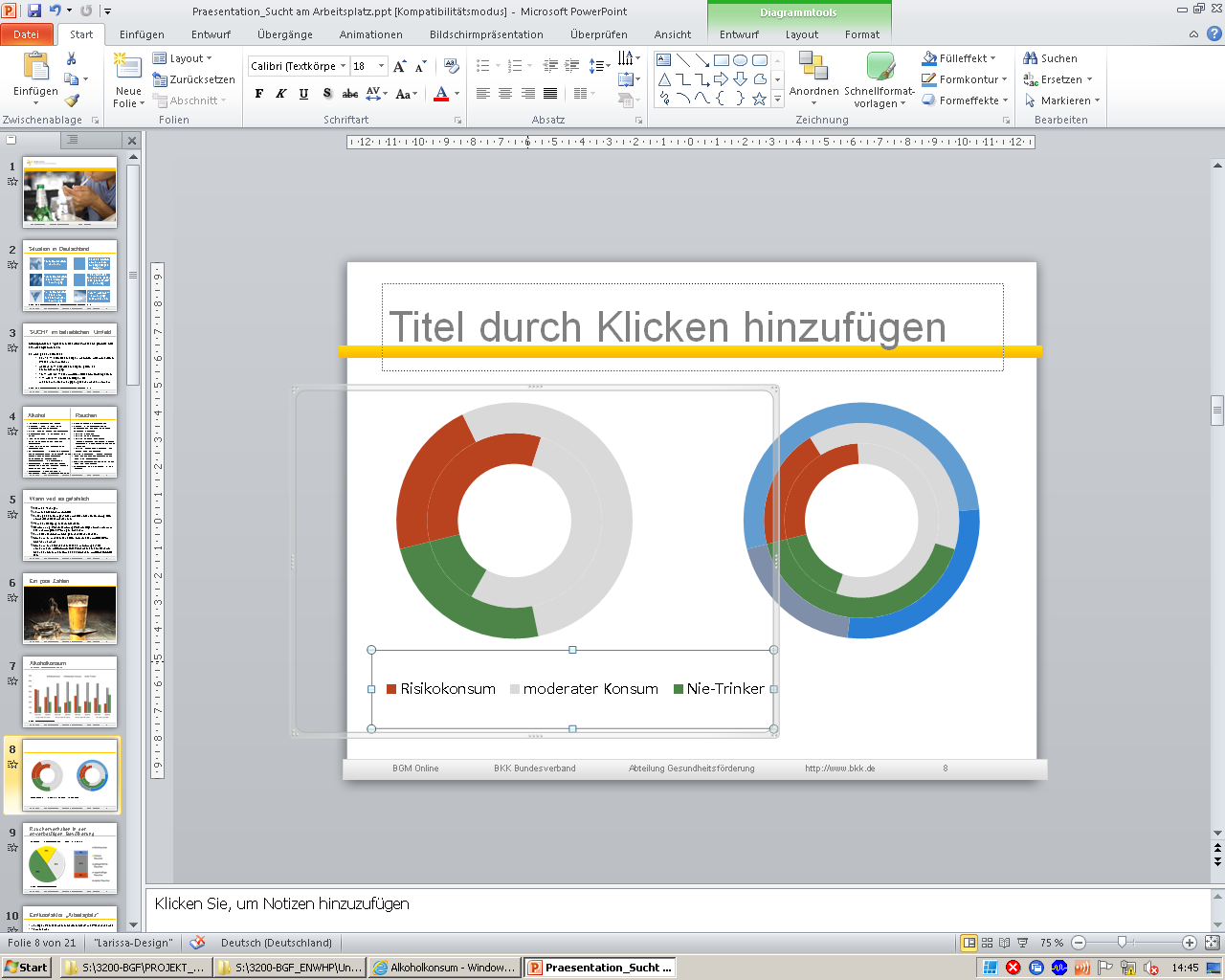 Quelle: Statistisches Bundesamt 2009a
Alkoholkonsum und Rauchen gehen häufigHand in Hand
Quelle: Institut für Therapieforschung (IFT) 2011a
Tabakkonsum seit Jahren rückläufig
Quelle: Statistisches Bundesamt 2009b
Raucherverhalten in der erwerbstätigen Bevölkerung
Telefonischer Gesundheitssurvey 2009, n = 30.716
Quelle: Statistisches Bundesamt 2009
Was kann der Betrieb tun?
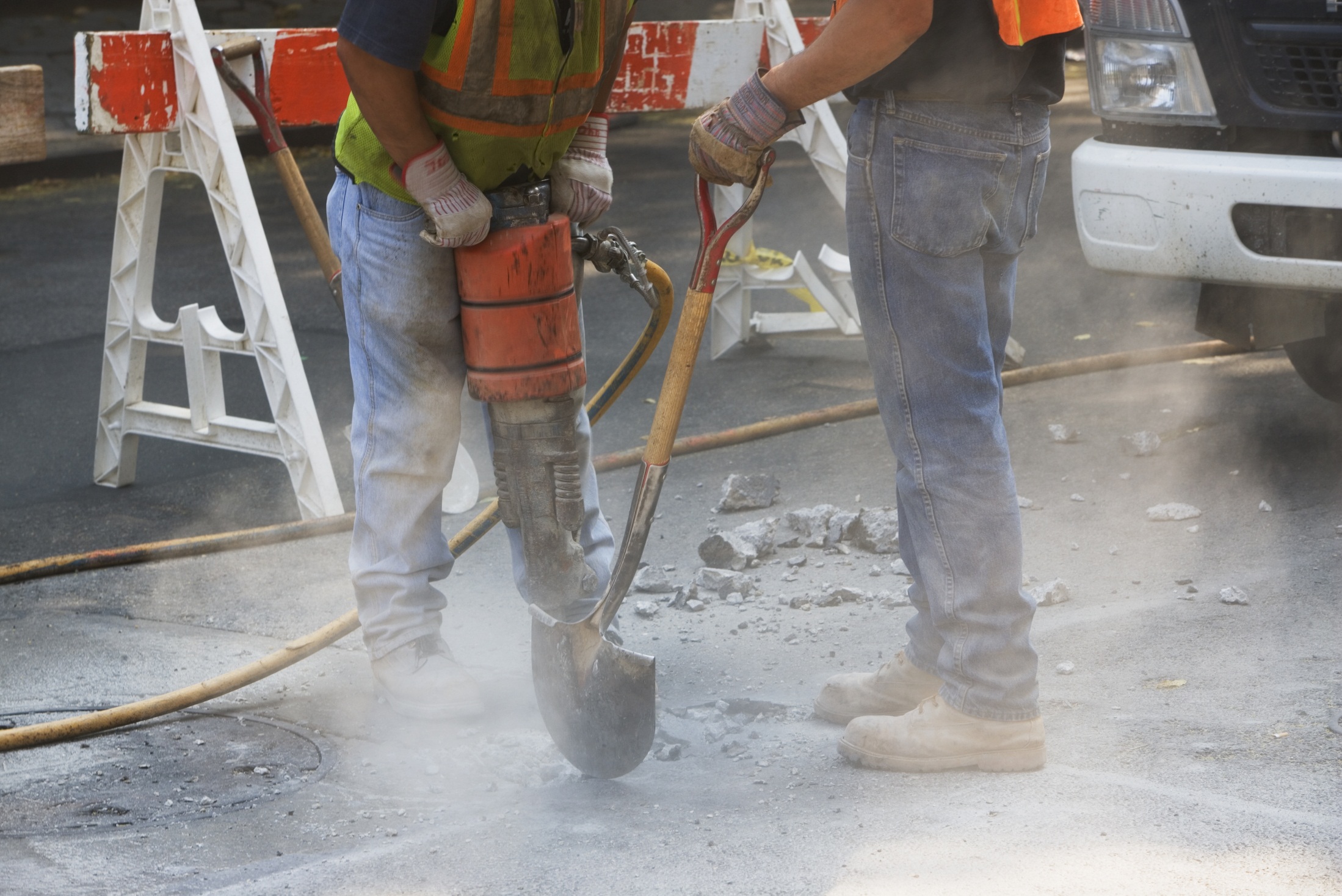 Arbeitsbedingungen, die die Sucht fördern können.
häufiger Wechsel zwischen Schicht-, Nacht- und Wochenendarbeit
Termindruck
Kälte- und Hitzeexpositionen
schlechtes Betriebsklima
Identifikations- und Rollenkonflikte am Arbeitsplatz
Konflikte oder Konkurrenz in Arbeitsgruppen
Vorgesetztenverhalten
zu geringe/ zu hohe Arbeitsanforderungen
Unzufriedenheit mit der beruflichen Tätigkeit
mangelnde Anerkennung
fehlende Sicherheit des Arbeitsplatzes
Leistungsversagen
Quelle: IG Metall 2007, S. 96; Stauder 2009, S. 28
Rechtsgrundlagen (Auszugsweise)
§§ 3-5 ArbSchG: Rechtspflicht des Arbeitgebers
§§ 15-16 ArbSchG: Mitwirkungspflicht der Beschäftigten
§ 618 Abs. 1 Bürgerliches Gesetzbuch (BGB)
§ 5 Arbeitsstättenverordnung „Nichtraucherschutz“
Urteil des Bundesarbeitsgerichts vom 19.01.1999 zum Nichtraucherschutz
§ 5 GUV-V A 1 (Unfallvershütungsvorschrift)„Versicherte dürfen sich durch den Konsum von Alkohol, Drogen oder anderen berauschenden Mitteln nicht in einen Zustand versetzen, durch den sie sich selbst oder andere gefährden können.“
§ 7 GUV-V A 1 „Befähigungs- und Beschäftigungsverbot“
Beachte: 	Bei alkoholbedingten Arbeits- und Wegeunfällen kann der Mitarbeiter den Versicherungsschutz der gesetzlichen Unfallversicherung verlieren. 
	Dem Arbeitgeber können bei Verletzung der Fürsorgepflicht Regressansprüche drohen.
Einbindung in das Betriebliche Gesundheitsmanagement (BGM)
Betriebliches Eingliederungs-management 
§ 84 SGB IX
Arbeitsschutz
SGB VII
Betriebliche Suchtpräven-tion
Betriebliche Gesundheitsförderung 
§ 20a SGB V
Suchtprävention – Ziele
Stärkung der Motivation für den gesundheitsbewussten Umgang mit Suchtmittel
Information über gesundheitliche Effekte 
Hilfe bei der Entwicklung individueller Strategien zur Reduzierung des Suchtmittelkonsums
Analyse der eigenen Belastungssituationen und Problemlösungsstrategien, die für die Veränderung des Suchtverhaltens relevant sind
Stärkung persönlicher Kompetenzen und Ressourcen zum gesundheitsgerechten Umgang mit Belastungen
Beendigung des Suchtmittelkonsums
Quelle: GKV Spitzenverband 2010
Rauchfreier Betrieb
…, weil sich die Investition lohnt.
Ein Verzicht reduziert altersunabhängig die raucherbedingten Gesundheitsrisiken.
Das Risiko, an einer durch das Rauchen verursachten Herzerkrankung zu sterben, ist ein bis zwei Jahre nach dem Aufhören halbiert.
Schützt die passivrauchende Arbeitskollegen
Reduzierung der krankheitsbedingten Fehlzeiten
Ethische Verpflichtung
Verbesserung des Betriebsklimas
Erhöhung der Leistungsfähigkeit 
Verbesserung der Luftqualität
Quelle: GKV Spitzenverband 2010, IG Metall 2007
Null Promille am Arbeitsplatz
Ein „Null Promille-Gebot“ am Arbeitsplatz führt zu einer Reduzierung der:
Qualitativen und quantitativen Minderleistungen
Arbeits- und Wegunfälle
Material- und Maschinenschäden
Folgekosten aufgrund von Fehlentscheidungen
Kurzfehlzeiten und krankheitsbedingte Fehlzeiten
Kosten für Disziplinarmaßnahmen und  Betreuungskapazitäten für Personen mit Alkoholproblemen
Aufwendungen für kurz- und längerfristigen Personalersatz
Quelle: GKV Spitzenverband 2010, IG Metall 2007
Maßnahmenkatalog (Auszug)
Verhaltensprävention(individuelle Ebene)
Information, Beratung und Sensibilisierung von Mitarbeitern und Führungskräften über die Gesundheitsgefahren des Suchtmittelkonsums, z.B. Aktions-/Gesundheitstage, Seminare, Führungskräfteschulung, Schulung in Gesprächsführung von Führungskräften und Personalvertretern
Analyse des persönlichen Suchtverhaltens, z.B. Selbstcheck, Lungenfunktionstest, CO-Messung in der Atemluft, "Rauschbrillen"-Parcours
Darstellung der psychologischen und physiologischen Effekte des Nikotin- und Alkoholentzugs
Notfall-/Rauchertelefon, Bereitstellung von weitergehenden Hilf- und Beratungsstellen
Kurse: Raucherentwöhnungsprogramme, kognitiv- verhaltenstherapeutische Gruppenprogramme, Kurz-Workshops
Mitarbeitergespräch, motivierende Gesundheitsgespräche, psychologische Einzelberatung, Employee Assistance Program (EAP)
innerbetriebliche Kommunikation: Plakate, Broschüren, Mitarbeiterzeitschrift, Intranet etc.
Schaffung von Anreizen
Verhältnisprävention
(strukturelle Ebene)
übergreifendes Steuergremium, z.B. Arbeitskreis Gesundheit
Betriebs-/Dienstvereinbarung zum Nichtraucherschutz/Suchtmittelkonsum
lüftungstechnische Maßnahmen (teuer)
räumliche Trennung von Raucher- und Nichtraucherarbeitsplätzen
betriebliche Alkohol-/ Rauchverbote
Abbau von Zigarettenautomaten
Einschränkung des Alkohol- und Zigarettenverkaufs
Bestellung von Suchtbeauftragten zur internen und externen Vernetzung
Verbesserung des Betriebsklimas: Klimagruppen, Zufriedenheitszirkel
Quelle: BzgA 2008, GKV Spitzenverband 2010
Tatsachen schafft man nicht dadurch aus der Welt, dass man sie ignoriert.
Jean Cocteau, Französischer Dichter und Maler
1889 - 1963
Sprechen Sie das Problem an!
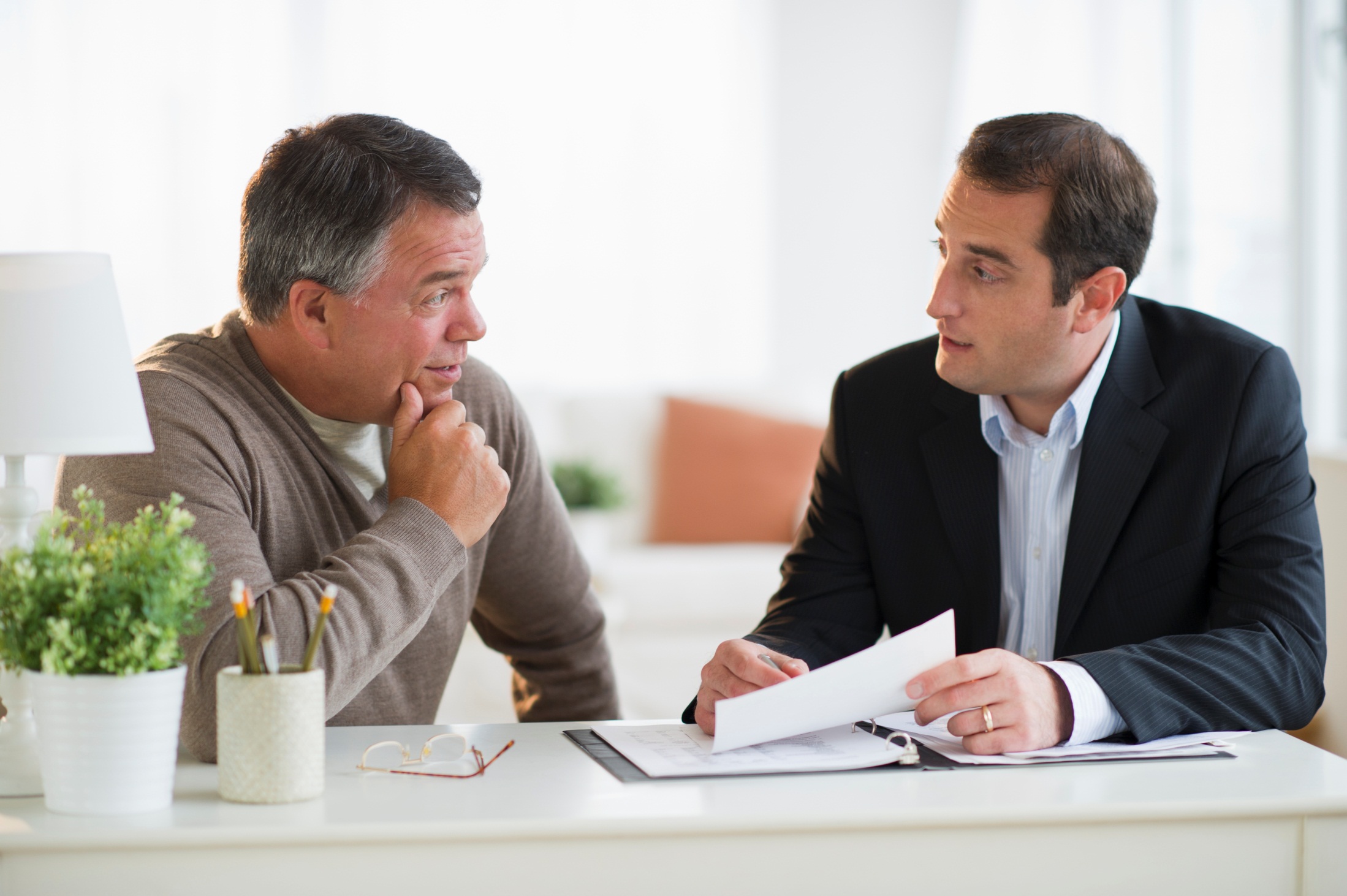 z.B. im Mitarbeitergespräch
Helfen Sie der betroffenen Mitarbeiterin oder dem betroffenen Mitarbeiter durch eine Konfrontation mit der Realität und dem Aufzeigen klarer Grenzen zu einer (frühzeitigen) Krankheitseinsicht und Behandlungsmotivation.
Sorgen Sie für eine ruhige und ungestörte Gesprächssituation.
Beginnen Sie das Gespräch mit positiven Erfahrungen mit dem Mitarbeiter.
Halten Sie sich an Ihre zuvor notierten Fakten.
Lassen Sie sich die Gesprächsführung nicht aus der Hand nehmen und nicht in Diskussionen verwickeln.
Stellen Sie keine Diagnosen über die möglichen persönlichen Ursachen der von Ihnen kritisierten Punkte.
Weisen Sie auf mögliche inner- und außerbetriebliche Beratungsangebote hin. 
Formulieren Sie „Ich-Botschaften”: „Mir ist aufgefallen, dass folgende Probleme aufgetreten sind...”, „Ich komme durch Ihr Verhalten in Schwierigkeiten...”.
Bleiben Sie in Ihrer Rolle als Vorgesetzter.
Machen Sie sich bewusst, dass Ihr Gesprächspartner trotz möglicher Suchterkrankung für seine weitere Entwicklung und für daraus resultierende Konsequenzen selbst verantwortlich ist
Beenden Sie das Gespräch mit einer Zusammenfassung der wichtigsten Punkte.
Treffen Sie feste Vereinbarungen über Maßnahmen und Konsequenzen. 
Benennen Sie einen nächsten Gesprächstermin.
Quelle: BKK Bundesverband 2011
Einige Fragen an die Vorgesetzten:
Sind Sie sich Ihrer Vorbildfunktion bewusst?
Übernehmen Sie Verantwortung und setzten Sie Grenzen?
Haben Sie eine Betriebs-/Dienstvereinbarung zum Umgang mit Suchtmitteln und betroffenen Mitarbeitern?
Sensibilisieren Sie die Belegschaft im Umgang mit Suchtmittel am Arbeitsplatz?
Wer sind im Problemfall die innerbetrieblichen Ansprechpartner? 
Qualifizieren Sie die verantwortlichen Personen im Umgang mit suchtgefährdeten oder süchtigen Mitarbeitern?
Gibt es in Ihrem Unternehmen inner-/ außerbetriebliche Beratungs- und Behandlungsangebote?
Kennen Sie die bei Ihnen möglichen suchtgefährdenden Arbeitsbedingungen/ -belastungen und was tun Sie dagegen?
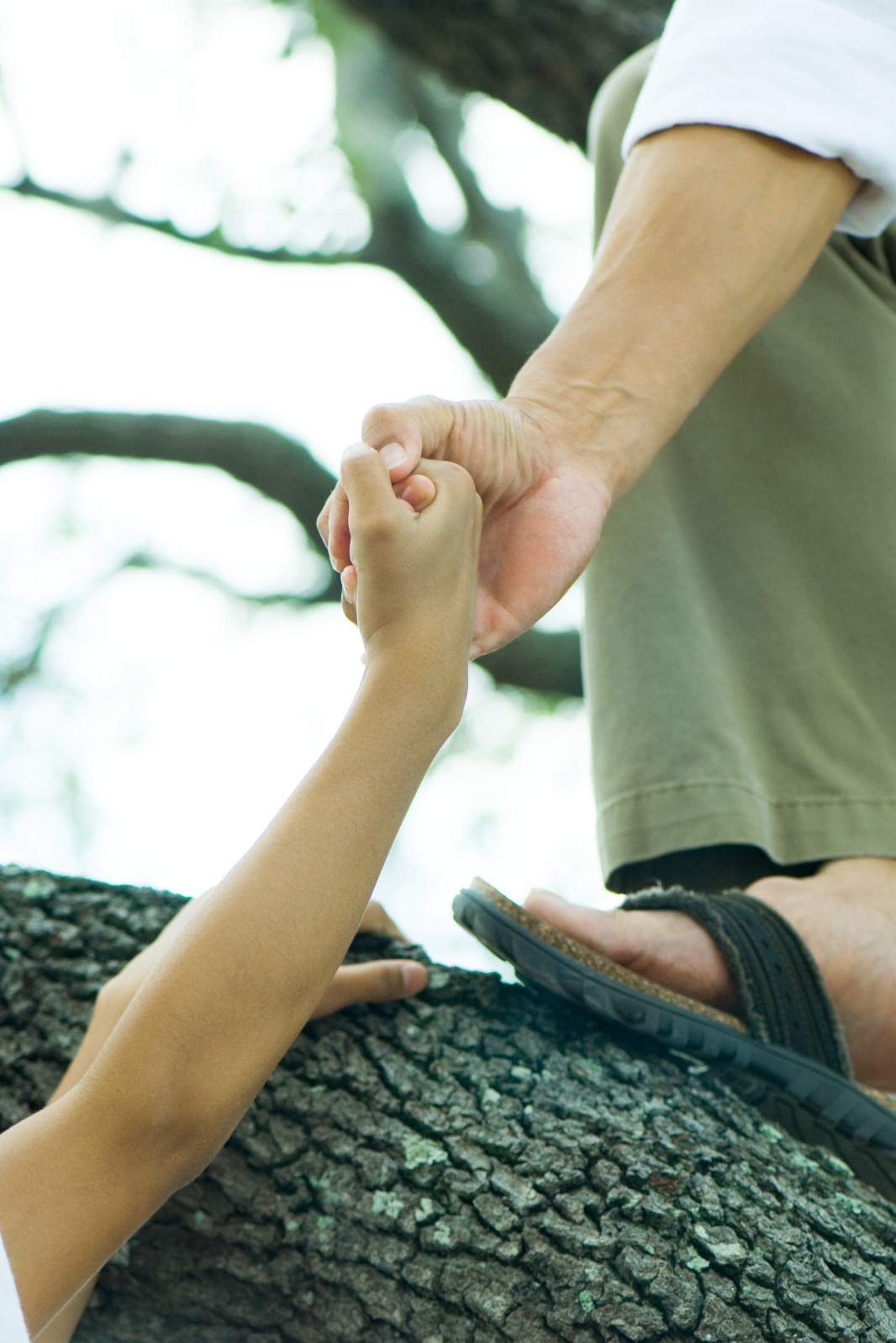 Quelle: BKK Bundesverband 2011
Betriebs-/Dienstvereinbarung
Geltungsbereich
Ziel der Betriebs- bzw. Dienstvereinbarung
Aufklärung
Betrieblicher Umgang mit Suchtmitteln 
Beseitigung konsumfördernder Bedingungen
Aufklärung und Information der Beschäftigten
Schulungsmaßnahmen für Vorgesetzte
Maßnahmen und Hilfsangebote für Beschäftigte mit Suchtmittelproblemen
Umgang mit Rückfall gefährdeten und rückfällig gewordenen Mitarbeitern
Wiedereingliederung nach erfolgter Behandlung
Schweigepflicht
Geltungsdauer
Eine Betriebs- und Dienstver-einbarung stellt klare Regeln zum Umgang mit Suchtmittel-problemen auf und ist eine verbindliche Richtlinie für alle Beteiligte.
Quelle: BKK Bundesverband 2011
Suchtprävention im Überblick
Leitbild, Ziele, Konzept, Maßnahmen der Suchtprävention/-hilfe, Betriebs-/Dienstvereinbarung, Budgetierung, Qualitätssicherung, Programmentwicklung
Quelle: DHS 2005, S. 28
Quellen (1)
Adams, M. & Effertz, T. (2009): Die Kosten des Rauchens für Gesundheitswesen und Volkswirtschaft in Deutschland. Heidelberghttp://www.dkfz.de/de/tabakkontrolle/Oekonomische_Aspekte_des_Rauchens.html 
Adams, M. & Effertz, T. (2011): Die volkswirtschaftlichen Kosten des Alkohol- und Nikotinkonsums. In: Singer, M. V.; Batra, A.; Mann, K. (Hrsg.): Alkohol, Tabak und Folgeerkrankungen. Stuttgart: Thiemehttp://www.dhs.de/datenfakten/alkohol.html 
BKK Bundesverband (2011): Zwei die nicht zusammen passen: Alkohol und Arbeitswelt. Informationen für Vorgesetzte und betriebliche Entscheidungsträger. Essen / Sie finden diese Broschüre hier im Portal unter den angebotenen Praxishilfen.
BzgA (Bundeszentrale für gesundheitliche Aufklärung): Kampagne „rauchfrei!“. Online: http://www.krebsgesellschaft.de/rauchen_datenzahlenfakten,1050.html (Stand: keine Angabe)
BzgA (Bundeszentrale für gesundheitliche Aufklärung) (2008): Rauchfrei am Arbeitsplatz - Ein Leitfaden für Betriebe. Kölnhttp://www.bzga.de/botmed_31040000.html 
Deutsches Krebsforschungszentrum (dkfz): Wissenswertes zum Rauchen. Online: http://www.dkfz.de/de/rauchertelefon/Wissenswertes_zum_Rauchen.html (Stand: 11.10.2011)
Deutsche Krebsgesellschaft: Rauchen - Zahlen und Fakten. Online: http://www.krebsgesellschaft.de/rauchen_rauchenundgesundheit,1051.html (Stand: 11.06.10)
DHS (Deutsche Hauptstelle für Suchtfragen) (1985): Süchtiges Verhalten: Grenzen und Grauzonen im Alltag. Schriftenreihe zum Problem der Suchtgefahren. Bd. 27. Hamm: Hoheneck
DHS (Deutsche Hauptstelle für Suchtfragen) (2003): Tabakabhängigkeit. Suchtmedizinische Reihe. Bd.2. München (PDF Download: http://www.dhs.de/fileadmin/user_upload/pdf/Broschueren/Suchtmedizinische_Reihe_Tabakabhaengigkeit_2003.pdf) 
DHS (Deutsche Hauptstelle für Suchtgefahren) (Hg.) (2005): Standards der Alkohol-, Tabak, Drogen- und Medikamentenprävention in deutschen Unternehmen und Verwaltungen. HammPDF-Download: http://www.dhs.de/fileadmin/user_upload/pdf/Arbeitsfeld_Arbeitsplatz/Expertise_Standard_betriebliche_Suchtpraevention_2005.pdf  
DHS (Deutsche Hauptstelle für Suchtgefahren) (Hg.) (2007): Alkoholkonsum und Gesundheit. HammPDF-Download: http://www.dhs.de/fileadmin/user_upload/pdf/Factsheets/Alkoholkonsum_und_Gesundheit_2007.pdf   
Die Drogenbeauftragte der Bundesregierung Bundesministerium für Gesundheit (2011): Drogen- und Suchtbericht. Berlinhttp://drogenbeauftragte.de/presse/pressemitteilungen/2011-02/drogen-und-suchtbericht-2011.html 
Faßmann, H. & Emmert, M. (2010): Betriebliches Eingliederungsmanagement – Anreizmöglichkeiten und ökonomische Nutzbewertung. NürnbergPDF-Download: http://www.ifes.uni-erlangen.de/pub/pdf/m_2_2010.pdf
Gaertner, B.; u.a. (2011): Alkohol - Zahlen und Fakten zum Konsum. In: Deutsche Hauptstelle für Suchtfragen (Hg.): Jahrbuch Sucht 2011. Geesthacht: Neuland, S. 29-50 http://www.dhs.de/datenfakten/alkohol.html
Quellen (2)
GKV Spitzenverband (Hg.) (2010): Leitfaden Prävention - Gemeinsame und einheitliche Handlungsfelder und -kriterien der Spitzenverbände der Krankenkassen zur Umsetzung von §§ 20 und 20a. Berlin PDF-Download: http://www.gkv-spitzenverband.de/upload/GKV_Leitfaden_Prävention_RZ_web4_2011_15702.pdf 
IG Metall (Hg.) (2007): Betriebliche Suchtprävention und Suchthilfe – Handbuch. Frankfurt am Main: Bund Verlaghttp://www.offenburg.igm.de/news/meldung.html?id=25531 
Institut für Therapieforschung (IFT) (2011): Suchtkrankenhilfe in Deutschland. Jahresbericht der Deutschen Suchtkrankenhilfestatistik (DSHS). München PDF-Download: http://www.suchthilfestatistik.de/cms/images/publikationen/jahresbericht%202010%20dshs.pdf
Institut für Therapieforschung (IFT) (2011a): Behandlung und Beratung von Alkoholabhängigen. Kurzbericht Nr. 1/2011 – Deutsche Suchthilfestatistik 2009. München PDF-Download: http://www.suchthilfestatistik.de/Downloads/Kurzbericht_HD%20Alkohol.pdf 
Statistisches Bundesamt (2009): Gesundheitswesen - Fragen zur Gesundheit - Rauchgewohnheiten der Bevölkerung. Mikrozensus 2009. Gesundheitsberichterstattung des Bundes. Wiesbadenhttps://www.destatis.de/DE/Publikationen/Thematisch/Gesundheit/Gesundheitszustand/Rauchgewohnheiten.html
Statistisches Bundesamt (2009a): Die Gesundheitsberichterstattung des Bundes. Gesundheitsschädigender Alkoholkonsum. Gesundheitsberichterstattung des Bundes. Wiesbaden. https://www.gbe-bund.de/oowa921-install/servlet/oowa/aw92/dboowasys921.xwdevkit/xwd_init?gbe.isgbetol/xs_start_neu/&p_aid=i&p_aid=55397075&nummer=748&p_sprache=D&p_indsp=-&p_aid=2945474 (Stand: 21.09.2010)
Statistisches Bundesamt (2009b): Verbrauch von alkoholischen Getränken und Tabakwaren. Gliederungsmerkmale: Jahre, Deutschland, alkoholische Getränke und Tabakwaren. Gesundheitsberichterstattung des Bundes. Wiesbaden. https://www.gbe-bund.de/oowa921-install/servlet/oowa/aw92/WS0100/_XWD_PROC?_XWD_198/7/XWD_CUBE.DRILL/_XWD_224/D.589/19928 (Online: 28.03.2012)
Stauder, Chr. (2009): Stress am Arbeitsplatz als Ursache für psychische Störungen und Suchterkrankungen. Hamburg: IGELBuchvorschau: http://books.google.de/books?id=GfLztVGxX2gC&printsec=frontcover&hl=de&source=gbs_ge_summary_r&cad=0#v=onepage&q&f=false
World Economic Forum/PricewaterhouseCoopers Health Research Institute Analysis (2007): Working towards wellness: Accelerating the prevention of chronic disease. o.O.http://www.pwc.com/us/en/healthcare/publications/working-towards-wellness.jhtml 

Bilder: Die in der Präsentation verwendeten Bilder (nicht die Abbildungen) stammen aus der Bilddatenbank des Anbieters Corbis. 
Für Betriebskrankenkassen und BKK Verbände sind die aufgelisteten Bilder zeitlich uneingeschränkt nutzbar